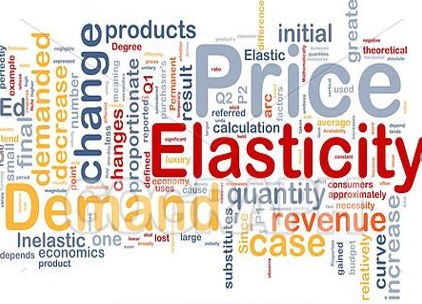 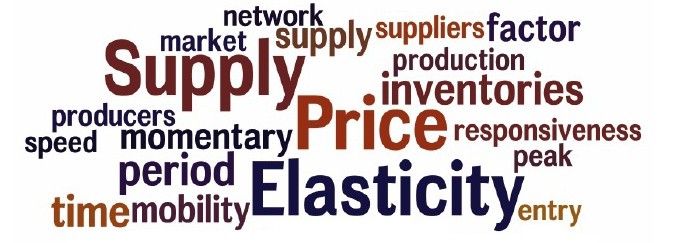 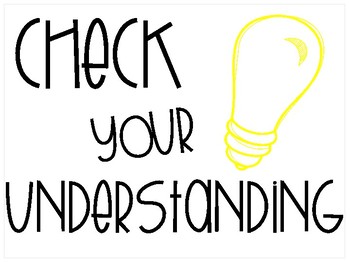 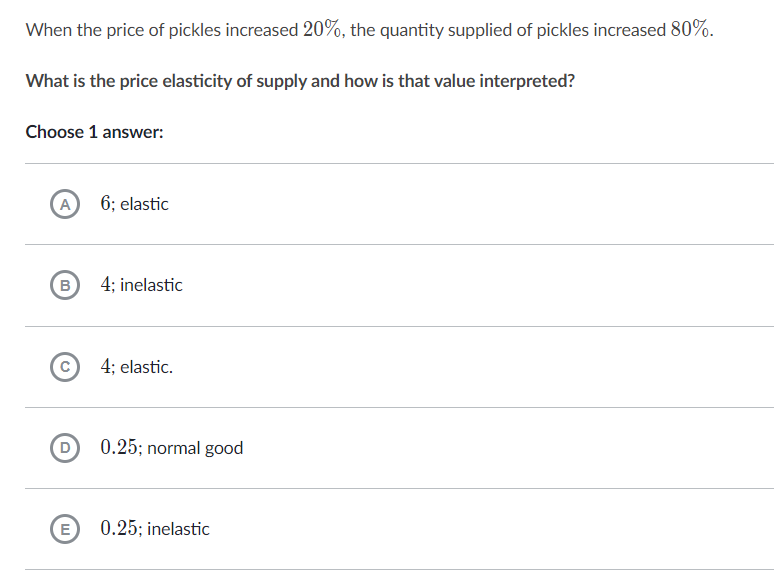 Question 1
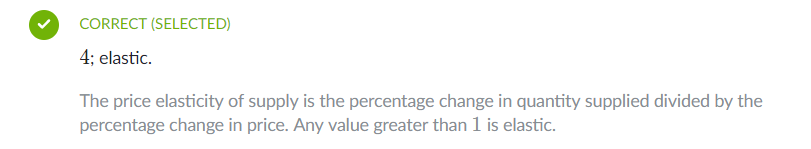 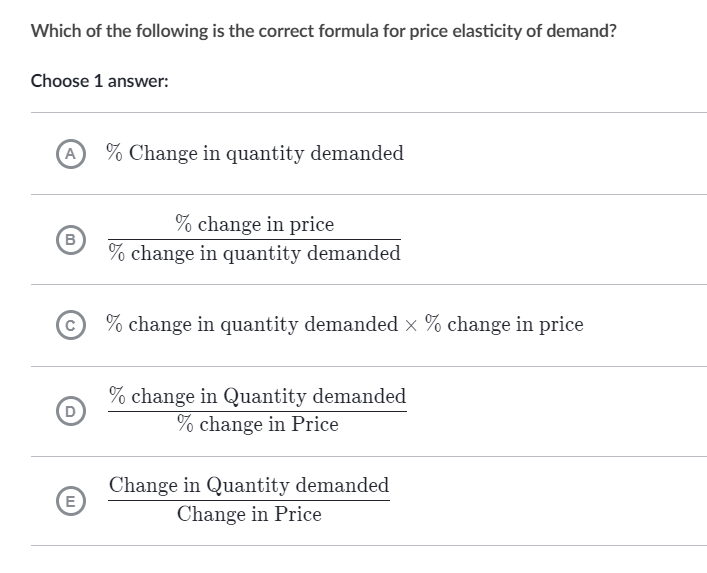 Question 2
Correct
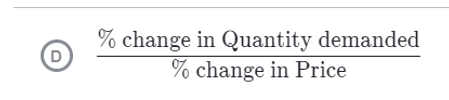 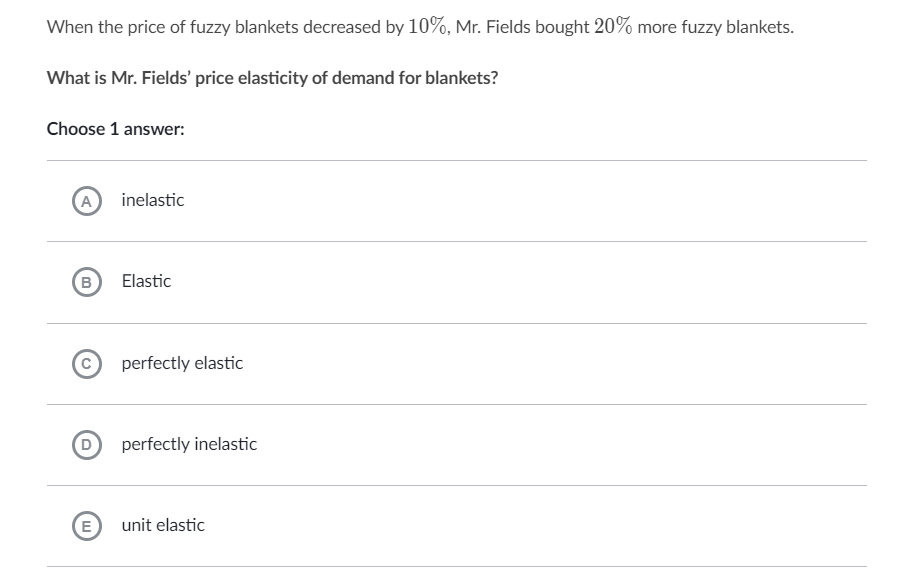 Question 3
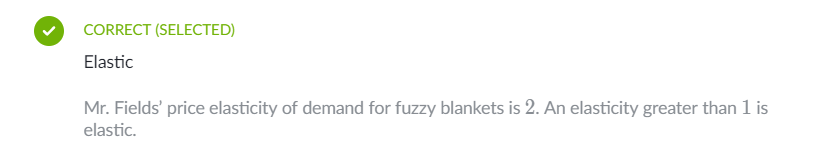 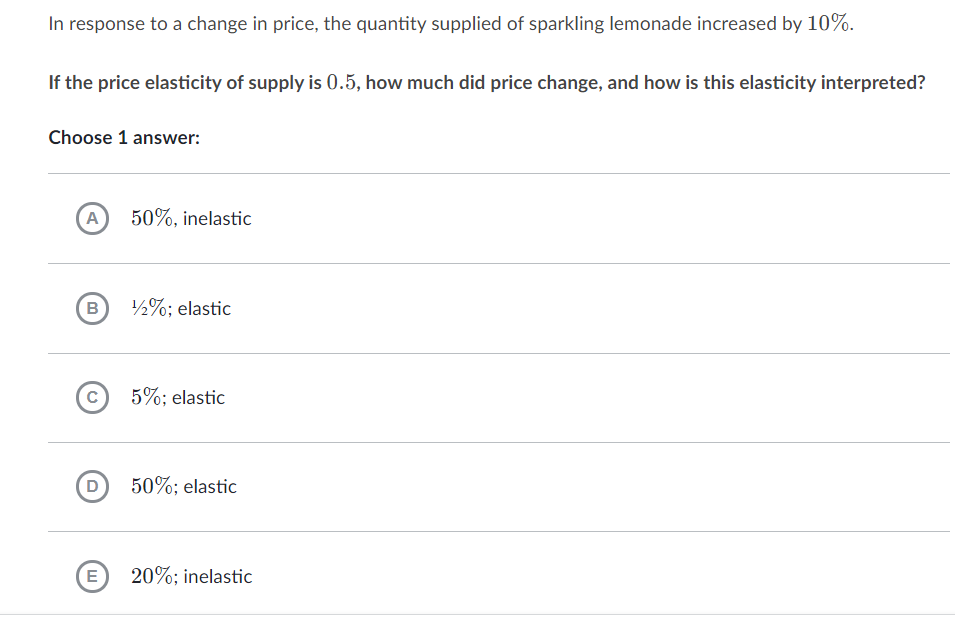 Question 4
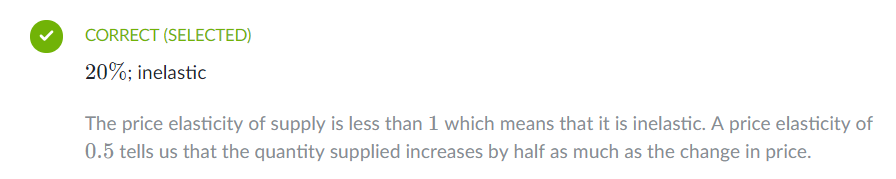 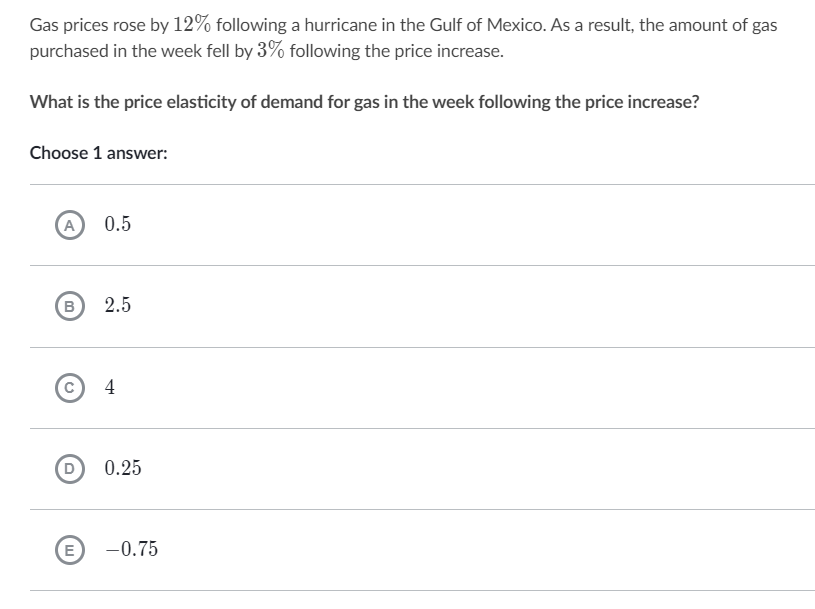 Question 5
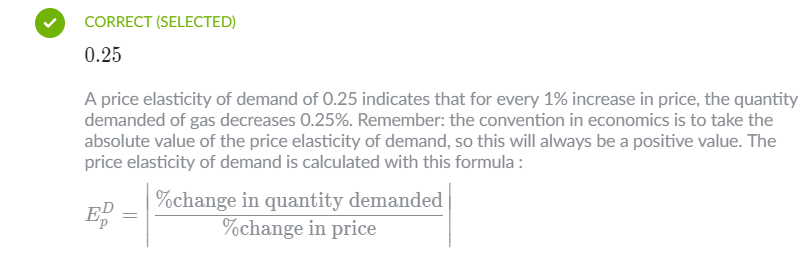 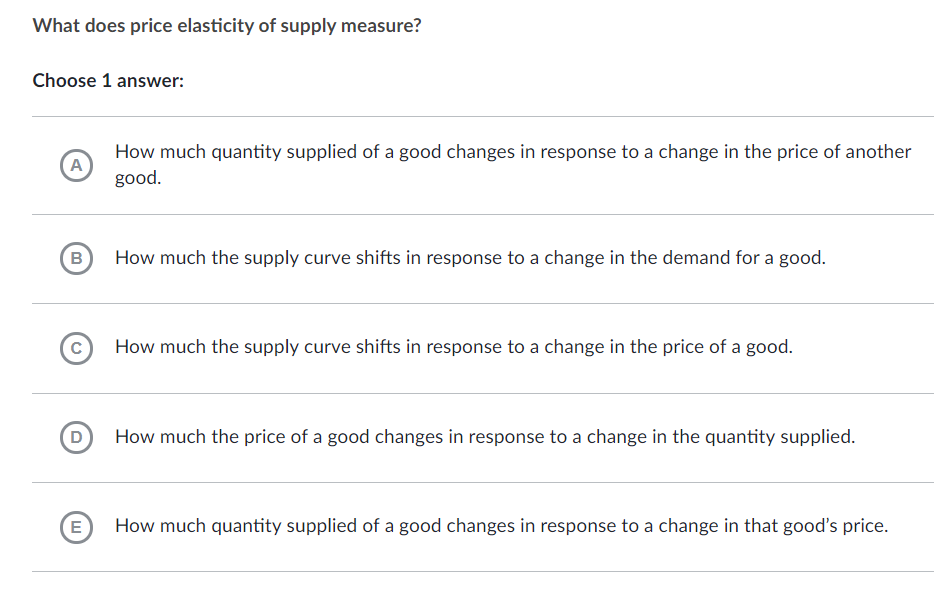 Question 6
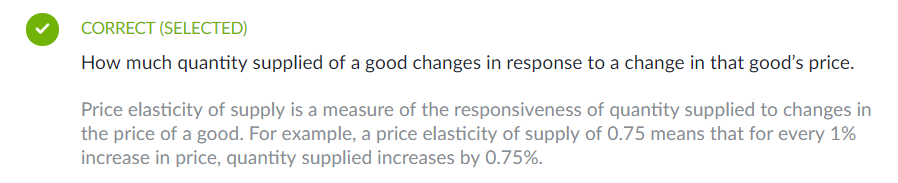 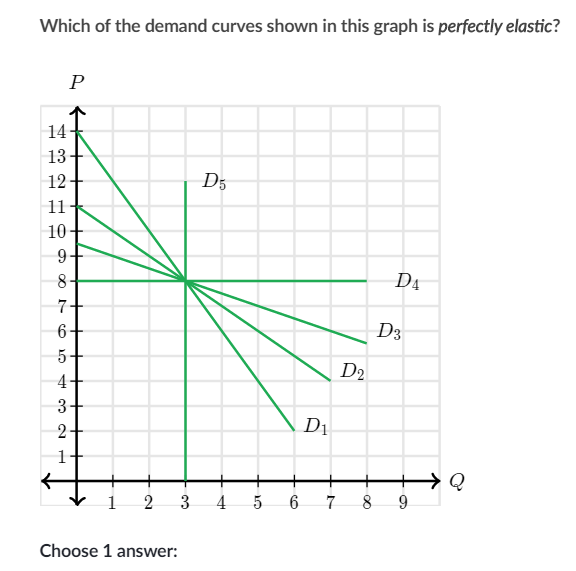 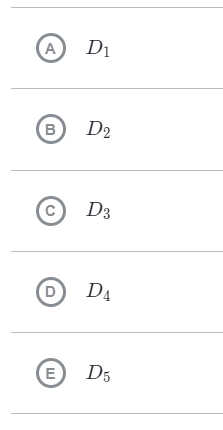 Question 7
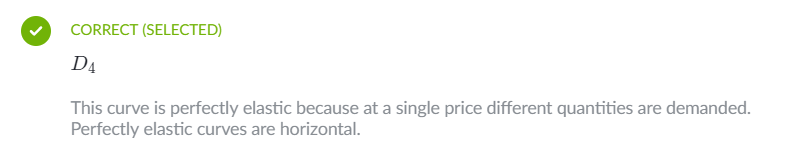 Question 8
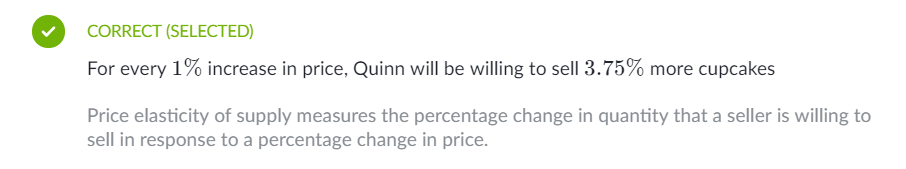 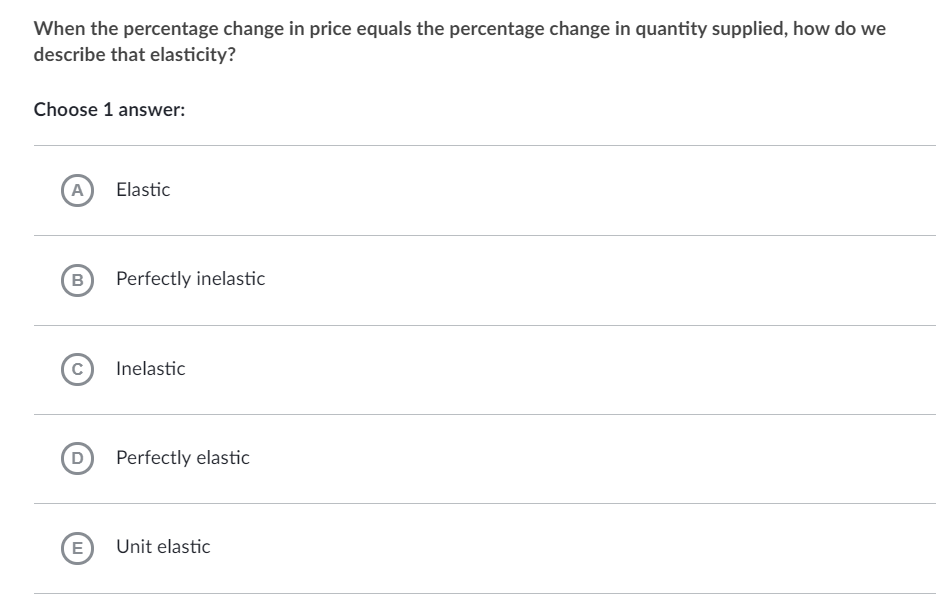 Question 9
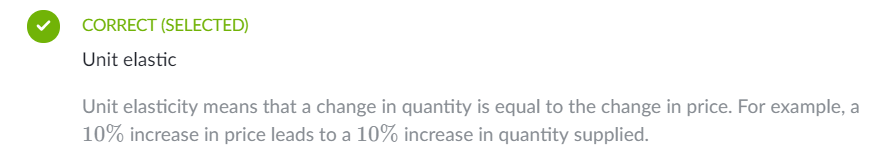 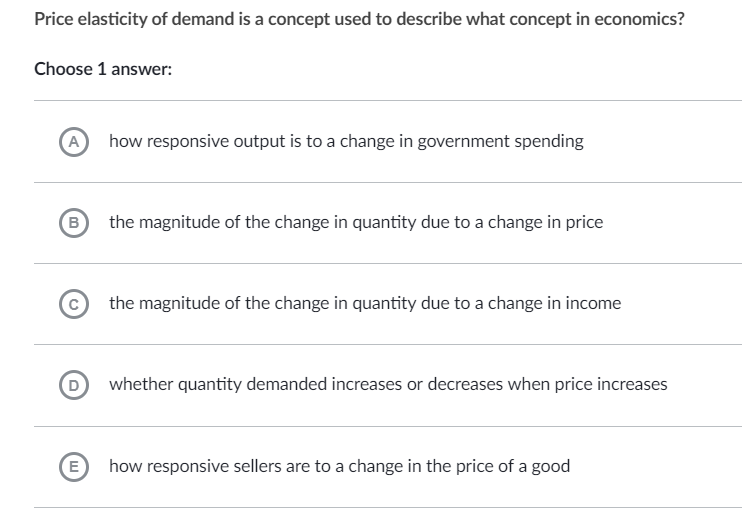 Question 10
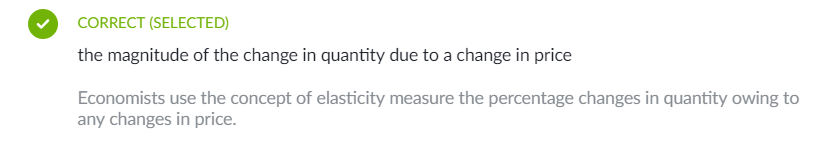 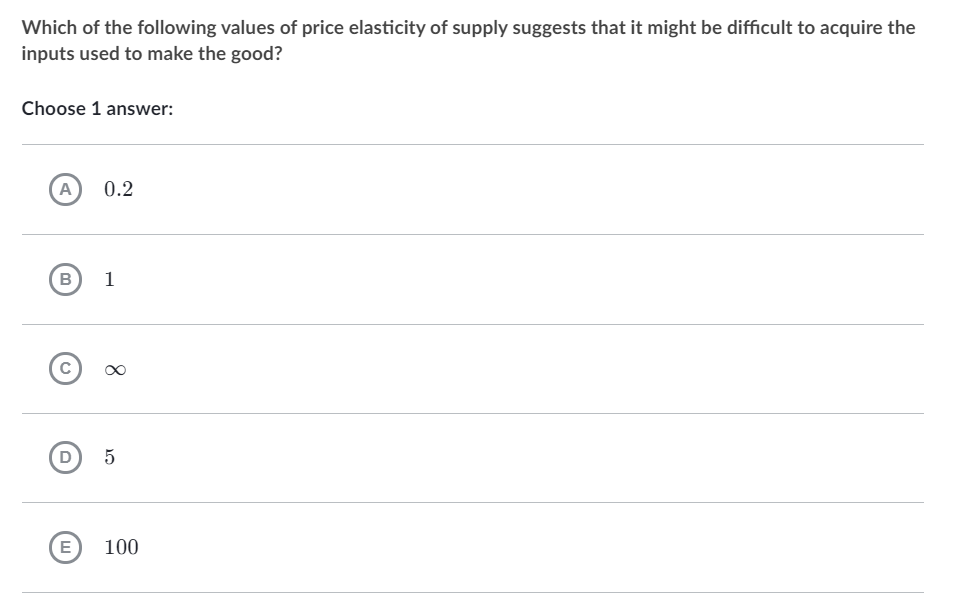 Question 11
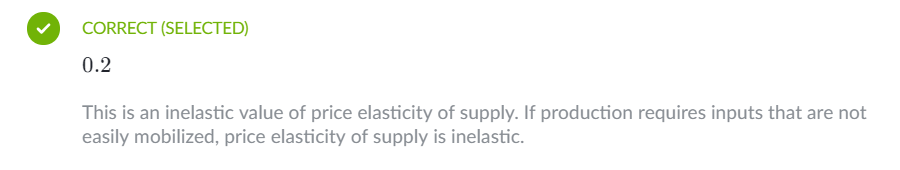 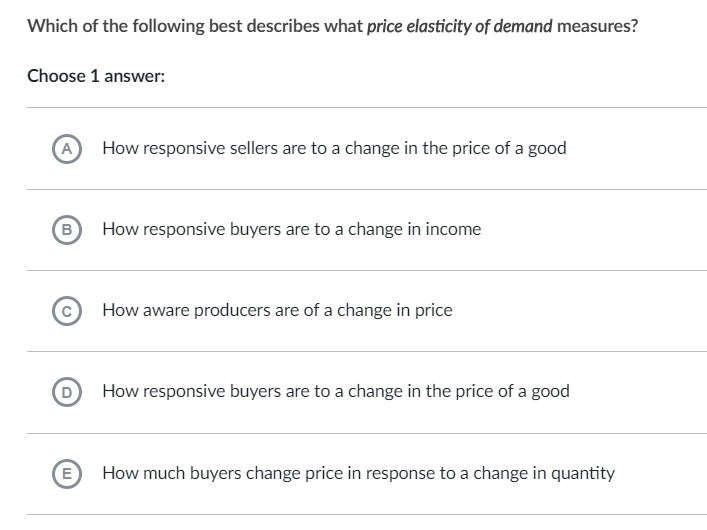 Question 12
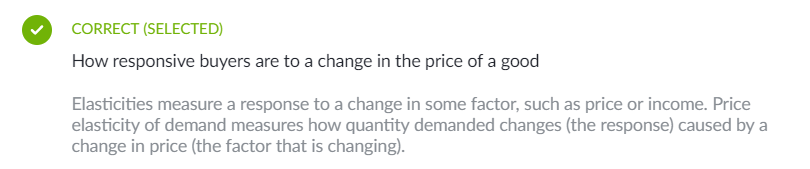 Question 13
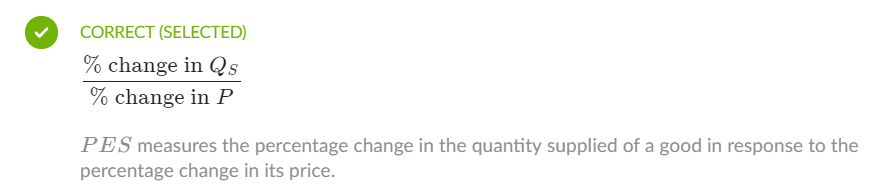 Question 14
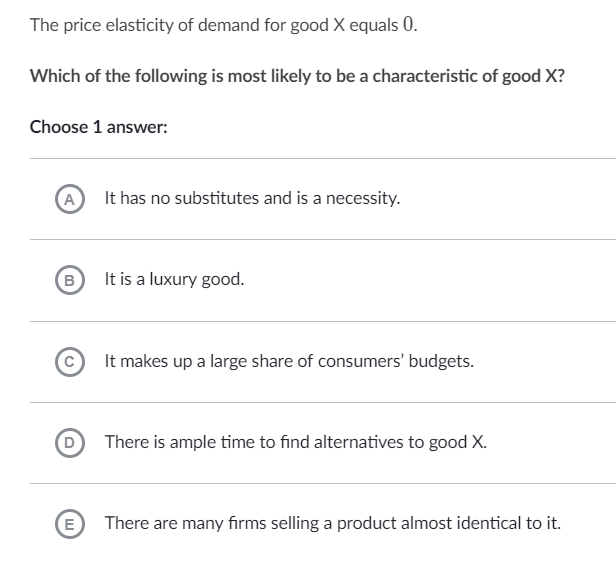 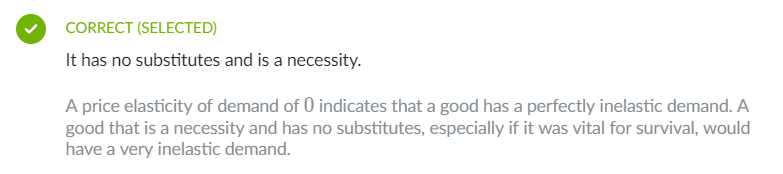 Question 15
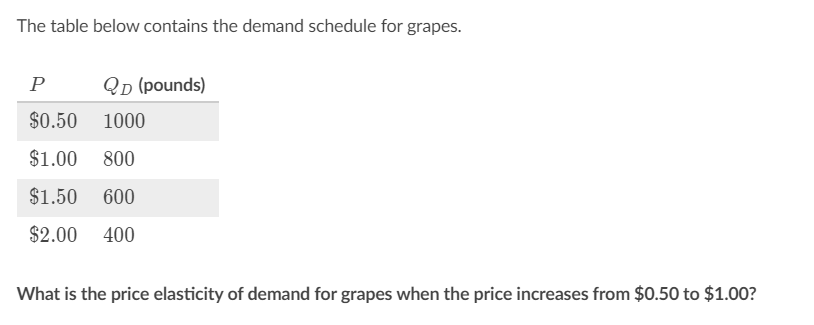 PED = 0.333
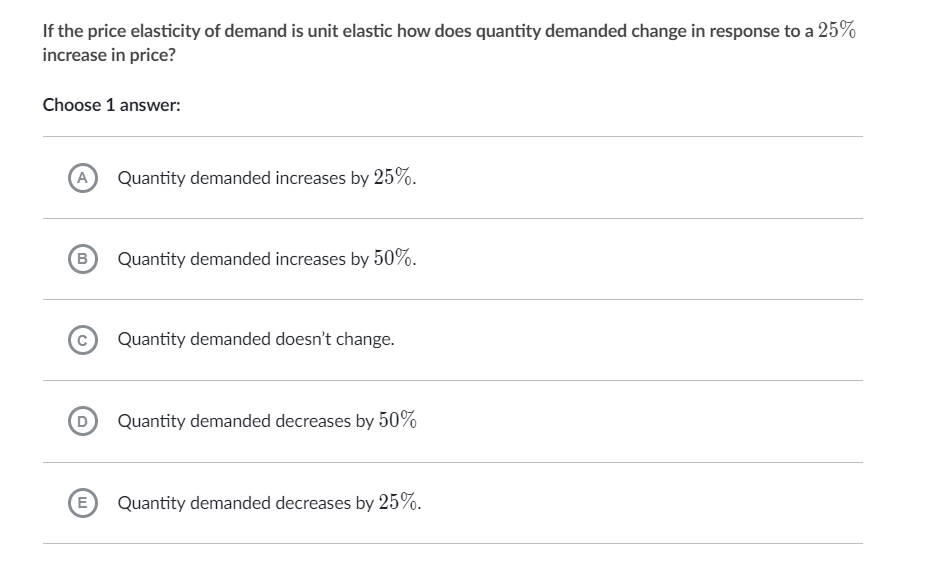 Question 16
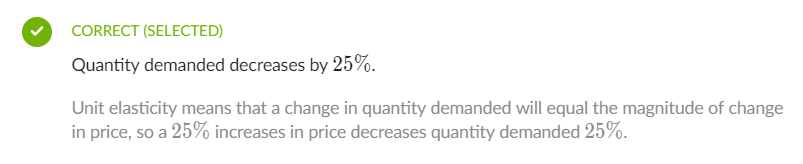